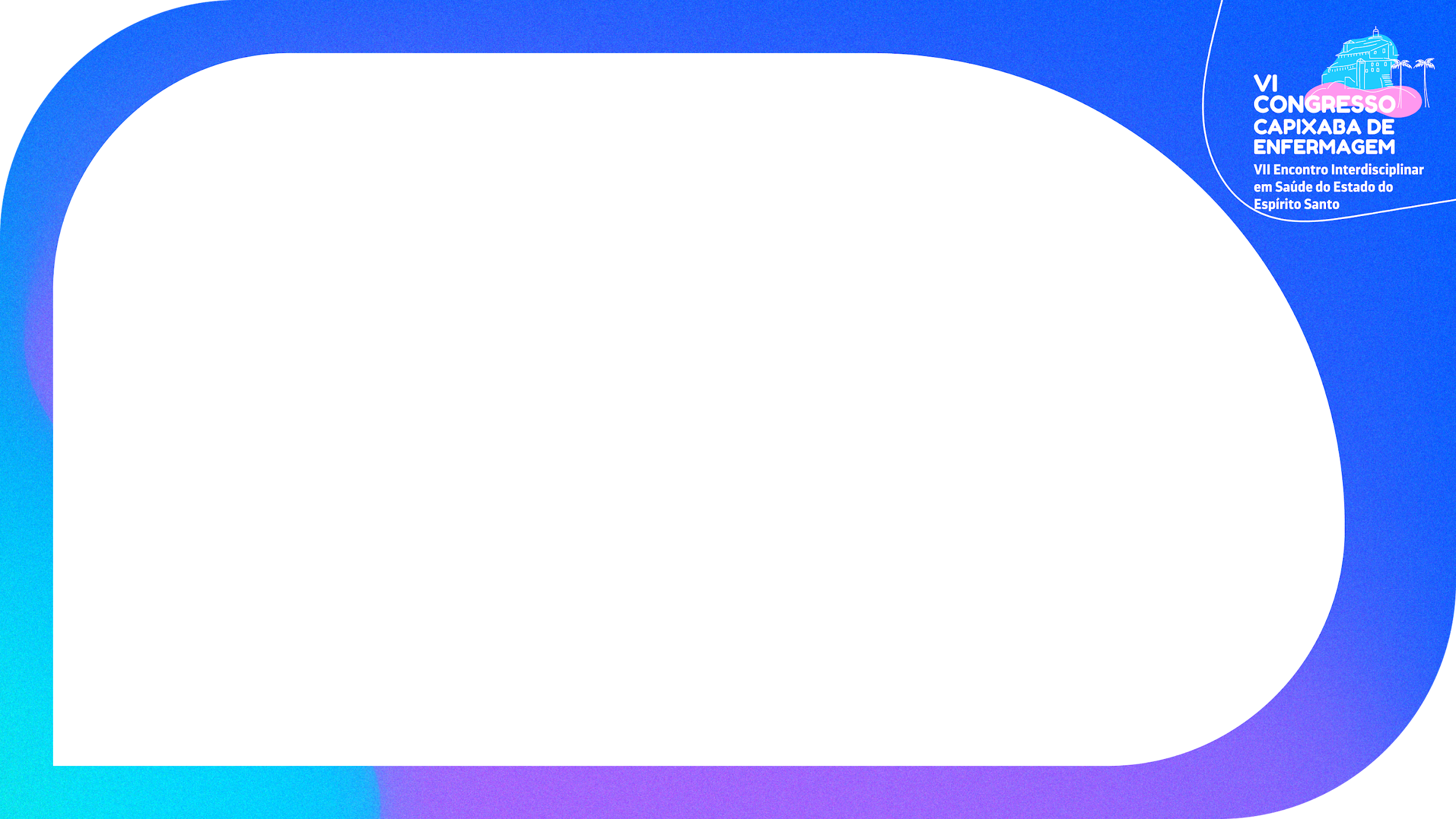 TÍTULO DO TRABALHO
Autores devem ser inseridos aqui, Autores devem ser inseridos aqui, 
Autores devem ser inseridos aqui, 
Autores devem ser inseridos aqui.
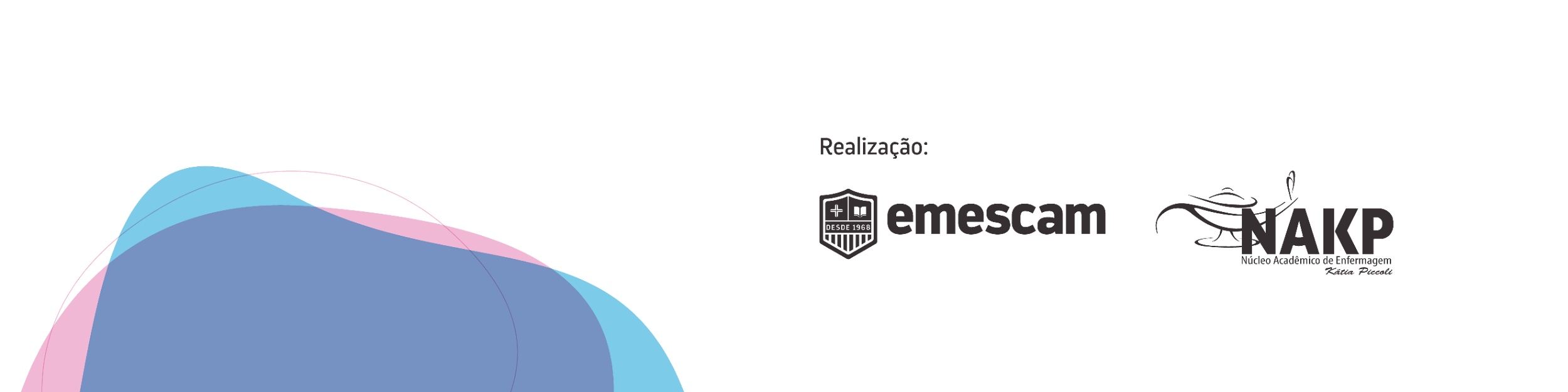 Use a hashtag nas redes sociais: #CCENF2024
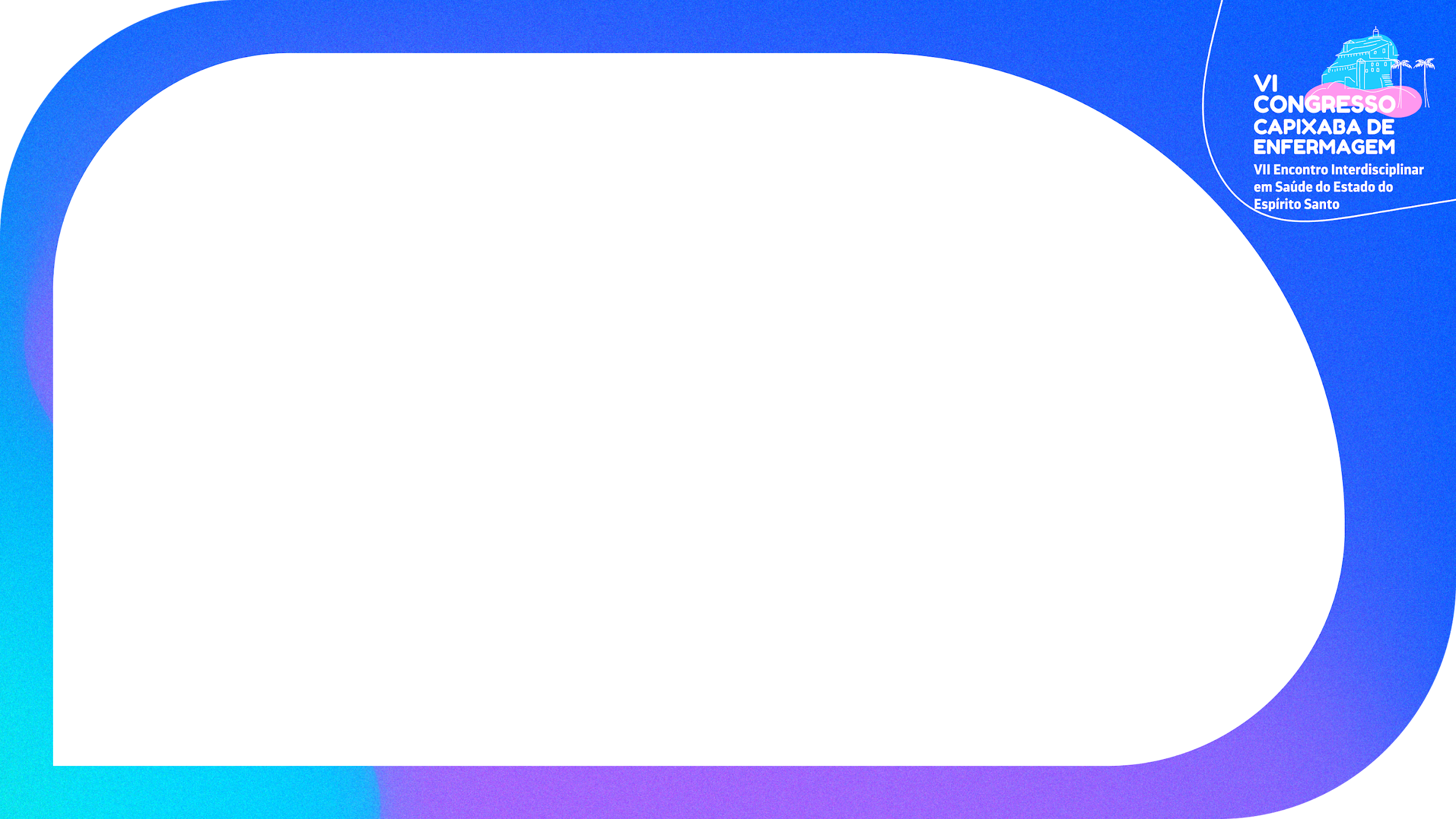 Instruções gerais
Esse modelo de slide é destinado aos participantes da modalidade “comunicação oral: AO VIVO”;
As cores dos slides ficarão a critério do participante;
A ordem das informações também está a critério;
Pode-se inserir imagens de acordo com a necessidade dos autores;
Deve-se seguir este tipo de slide, de fundo branco;
A logo do evento deve estar em todos os slides, conforme este modelo;
Serão aceitas as fontes Times New Roman OU Arial, não sendo permitido o uso de duas fontes diferentes em um mesmo slide;
Em caso de dúvidas acione a comissão organizadora nos meios de comunicação disponíveis;
Use a hashtag nas redes sociais: #CCENF2024
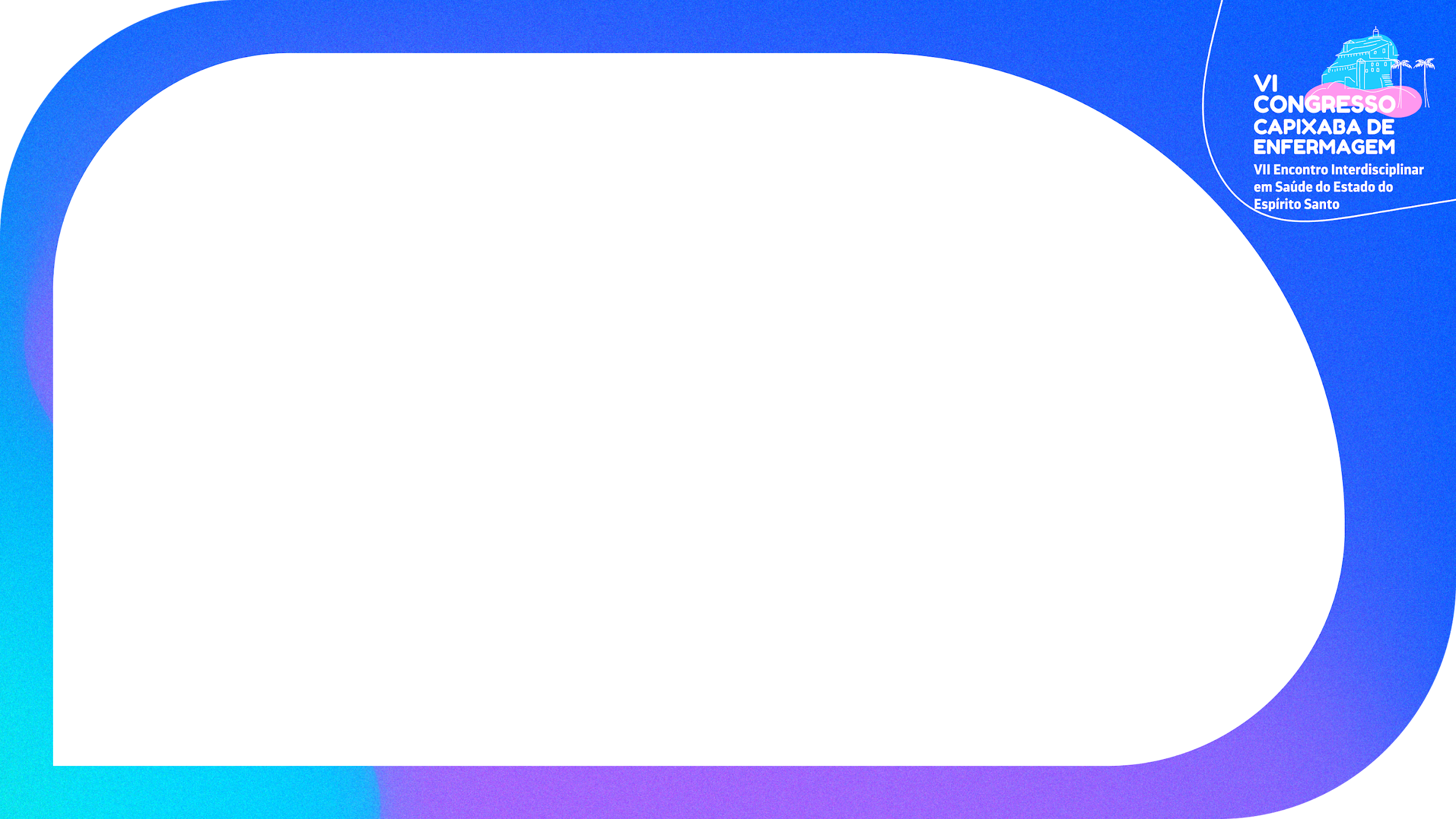 Introdução
Texto.
Use a hashtag nas redes sociais: #CCENF2024
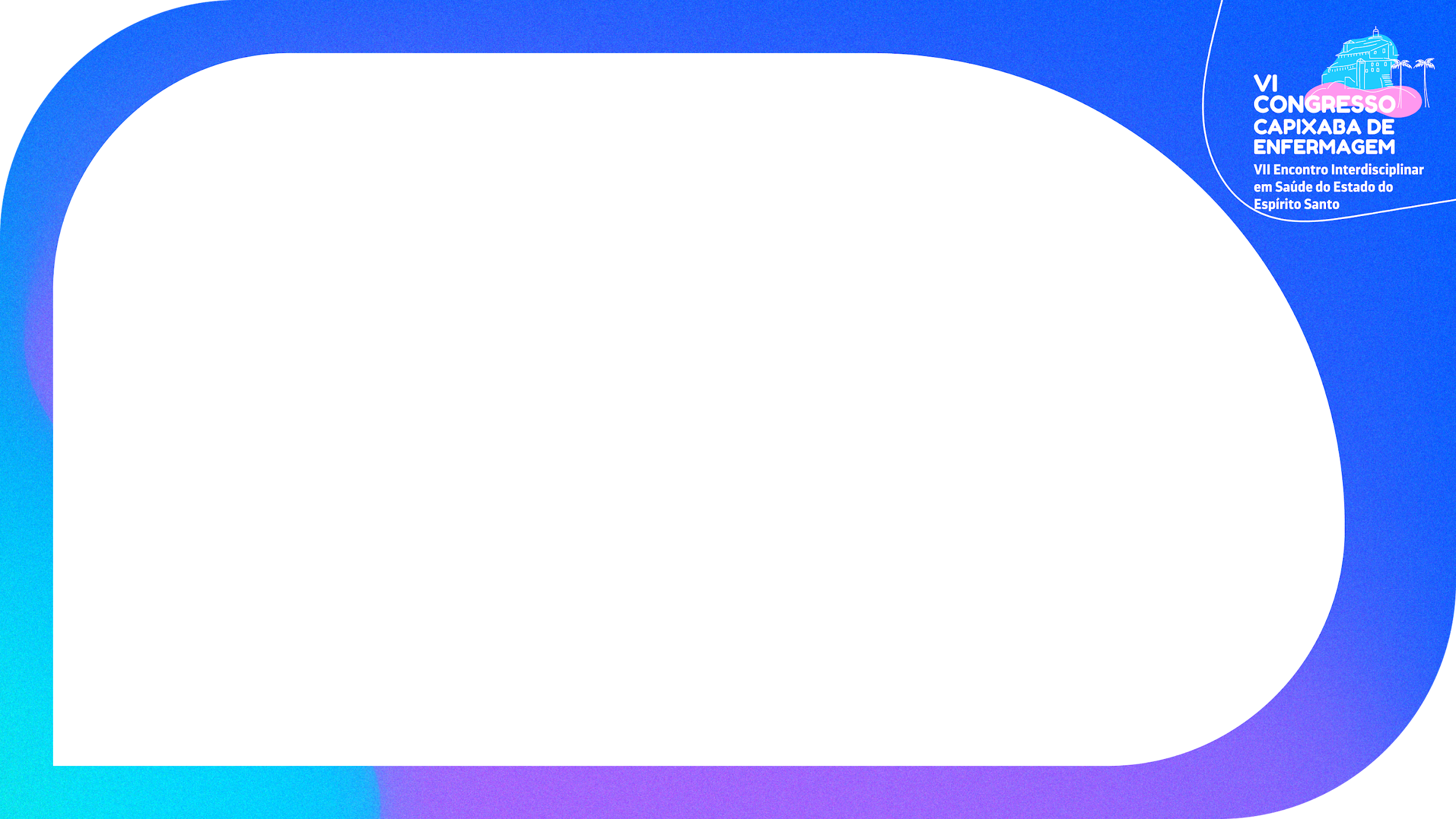 Objetivo
Texto.
Use a hashtag nas redes sociais: #CCENF2024
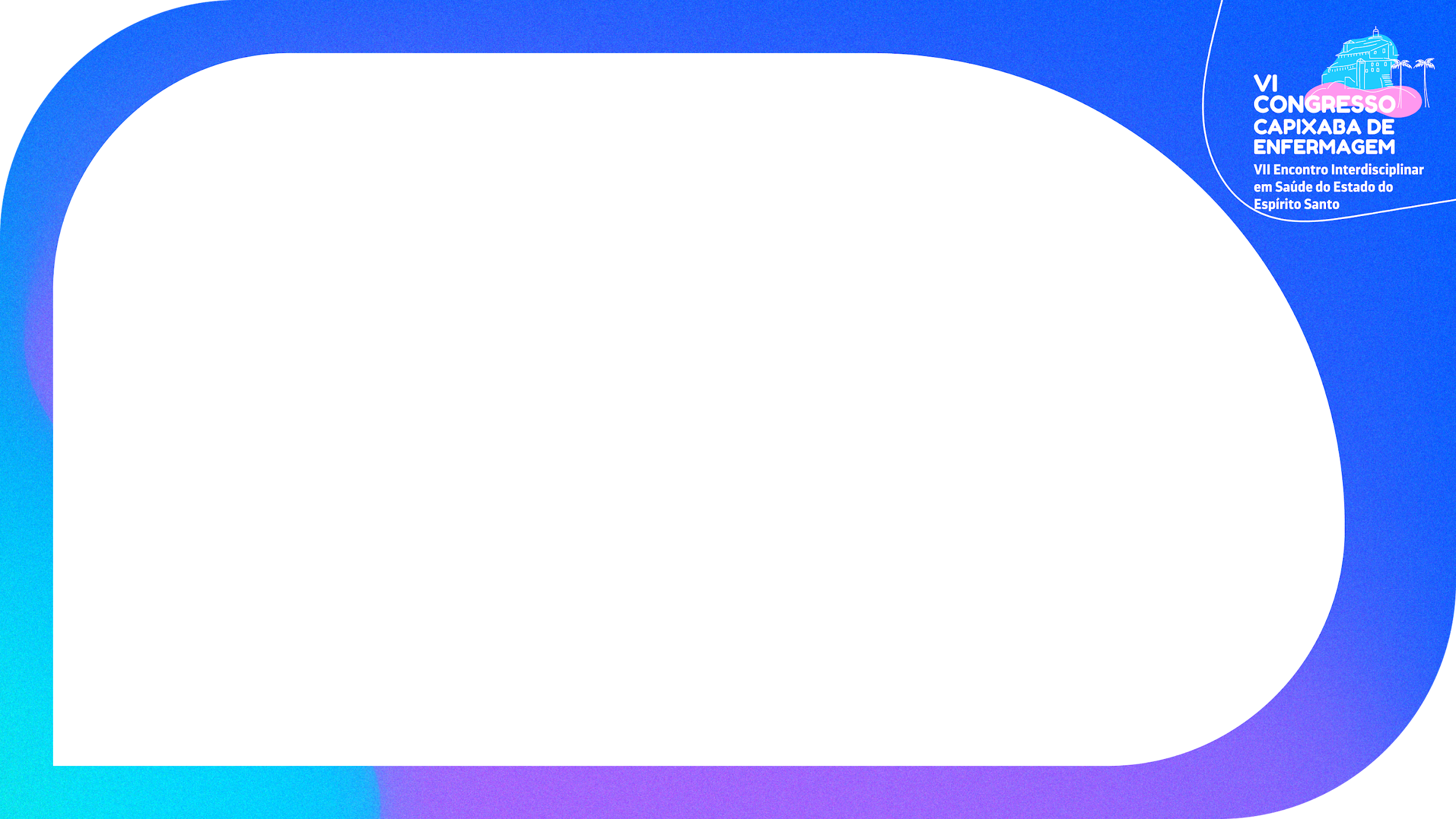 Método
Texto.
Use a hashtag nas redes sociais: #CCENF2024
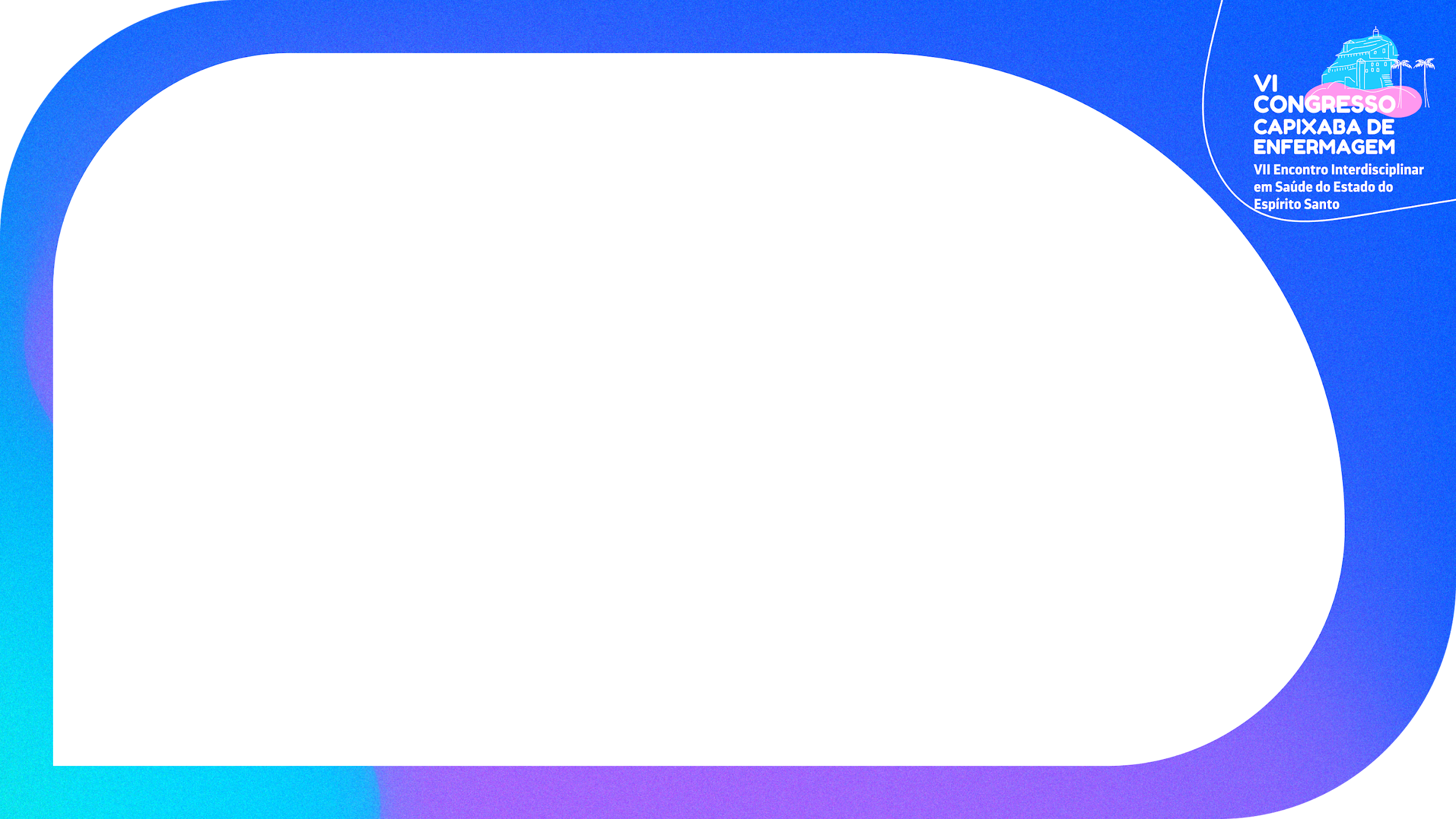 Resultados
Texto.
Use a hashtag nas redes sociais: #CCENF2024
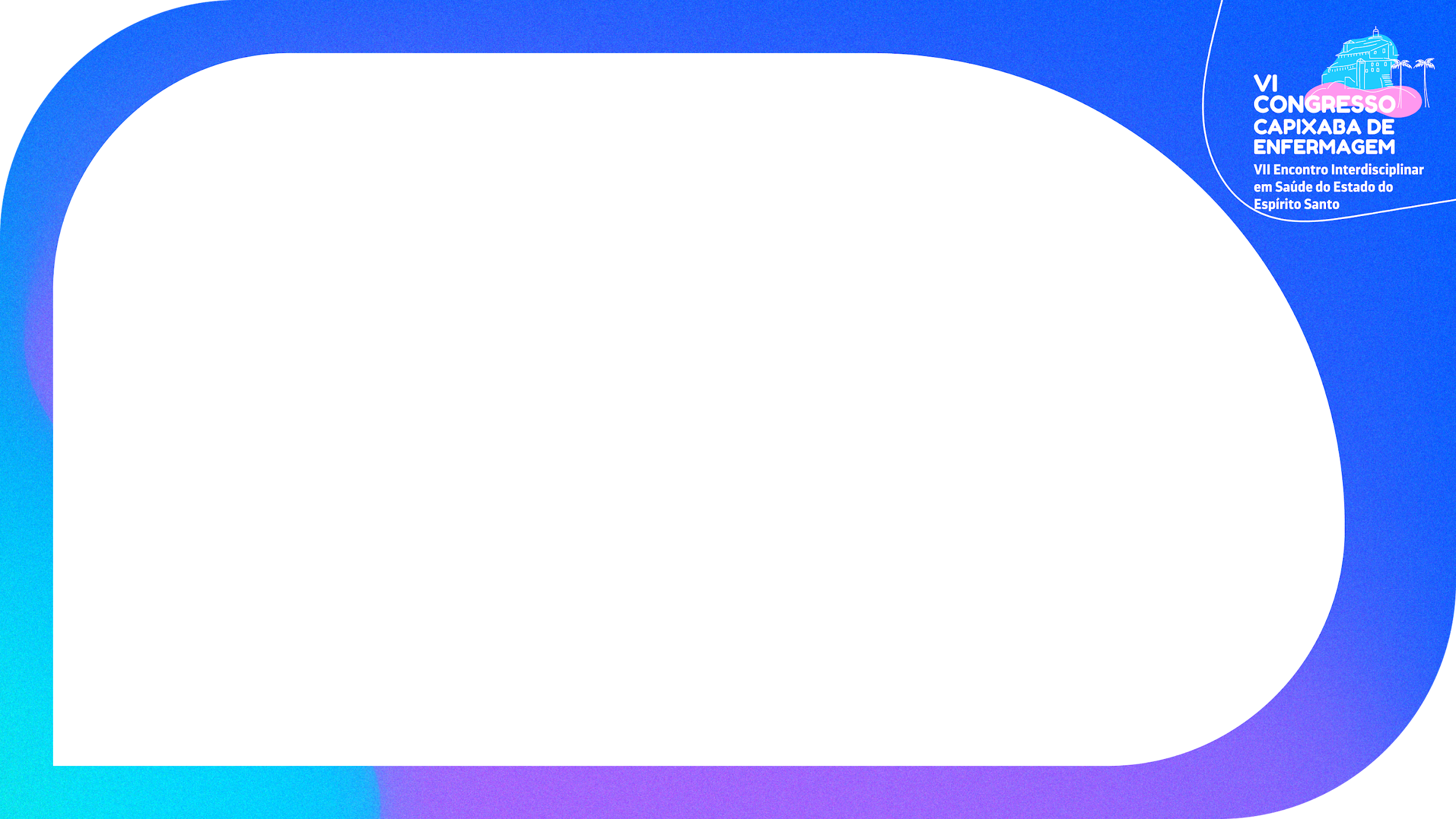 Conclusão
Texto.
Use a hashtag nas redes sociais: #CCENF2024
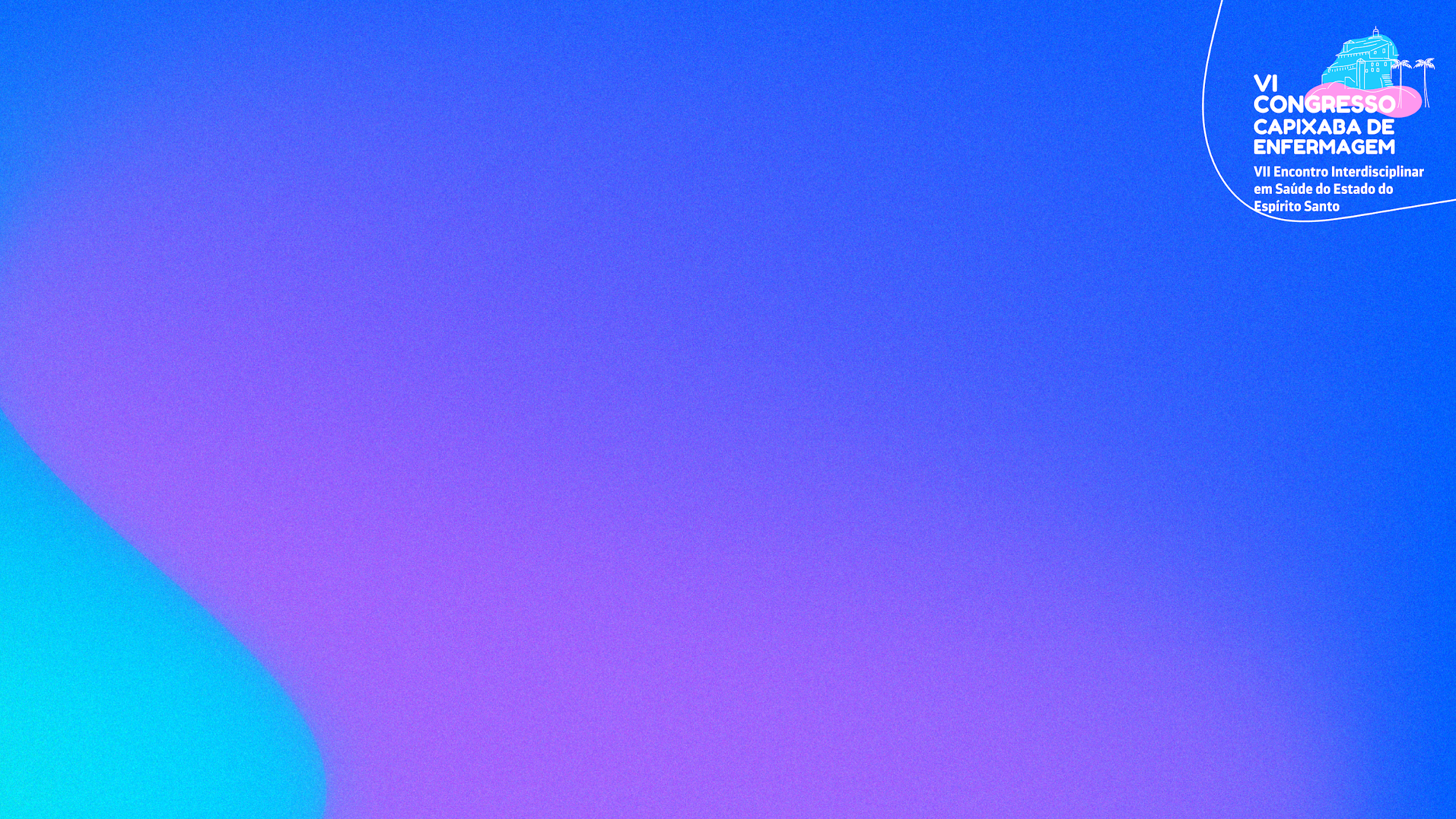 Obrigado (a)!
Seu e-mail:
Use a hashtag nas redes sociais: #CCENF2024